Обучение учителей использованию игровых технологий на занятиях по финансовойЛавренова Екатеринаэксперт проекта, соавтрор Умк по финансовой грамотности, канд. пед. наук
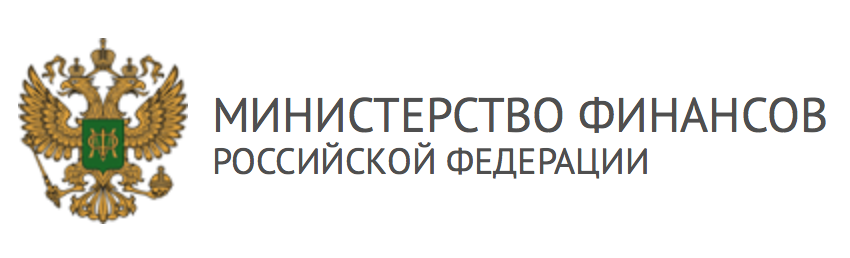 СИСТЕМА ОБУЧЕНИЯ «ПРЕПОДАВАТЕЛЬ – УЧИТЕЛЬ – УЧЕНИК»
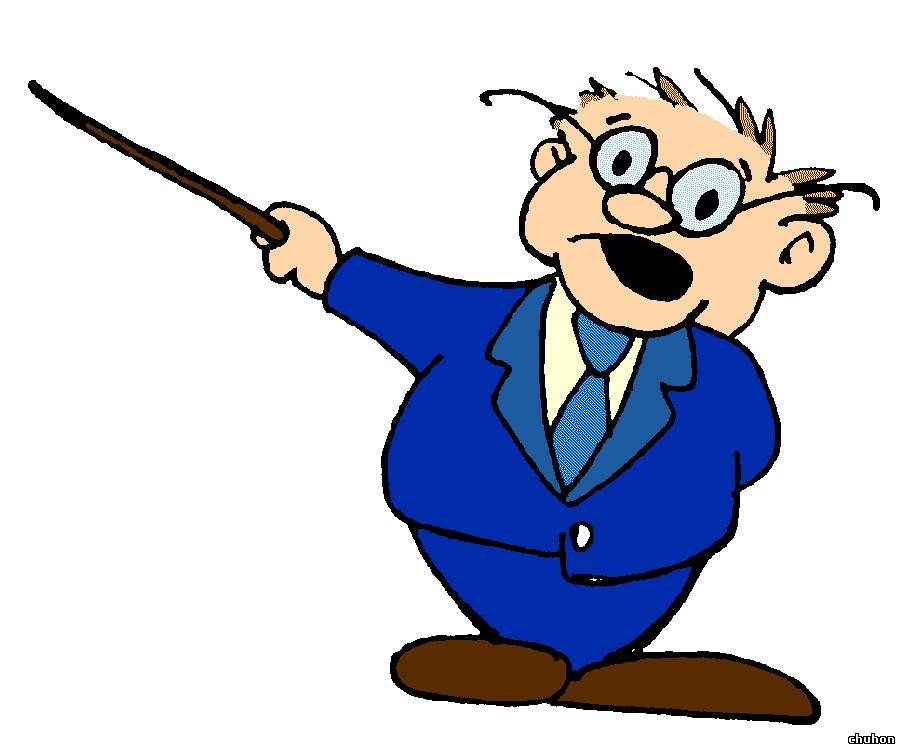 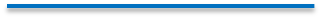 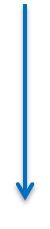 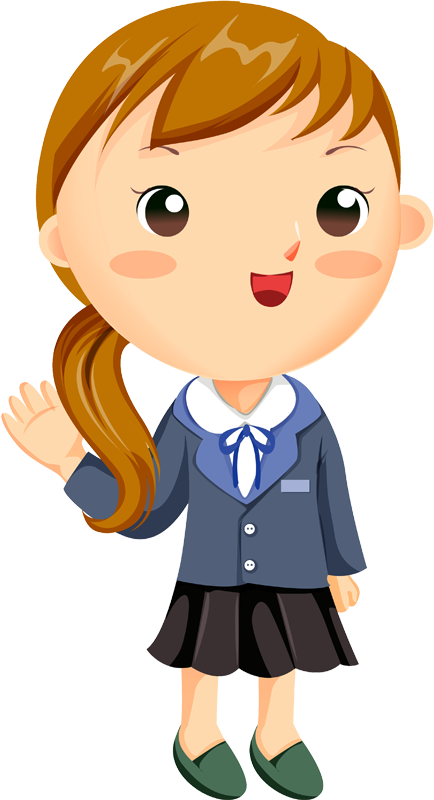 2
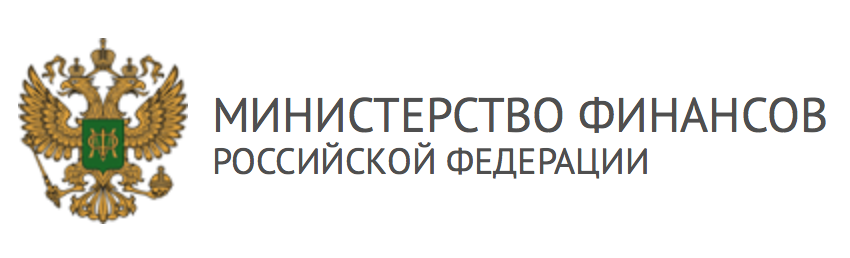 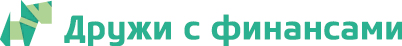 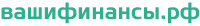 ПРЕДМЕТ ВЕБИНАРА
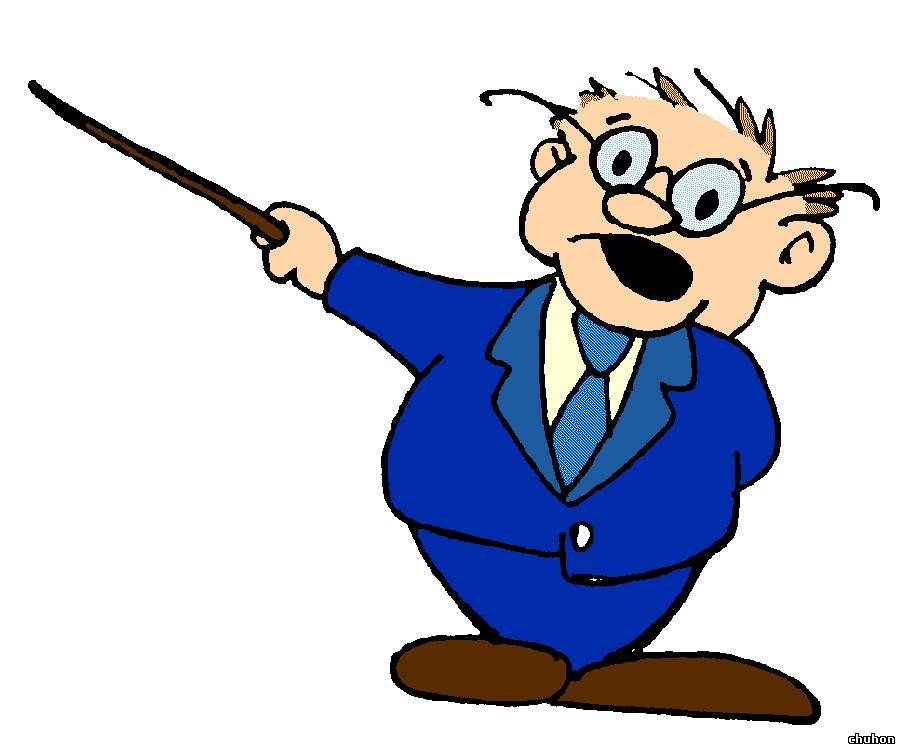 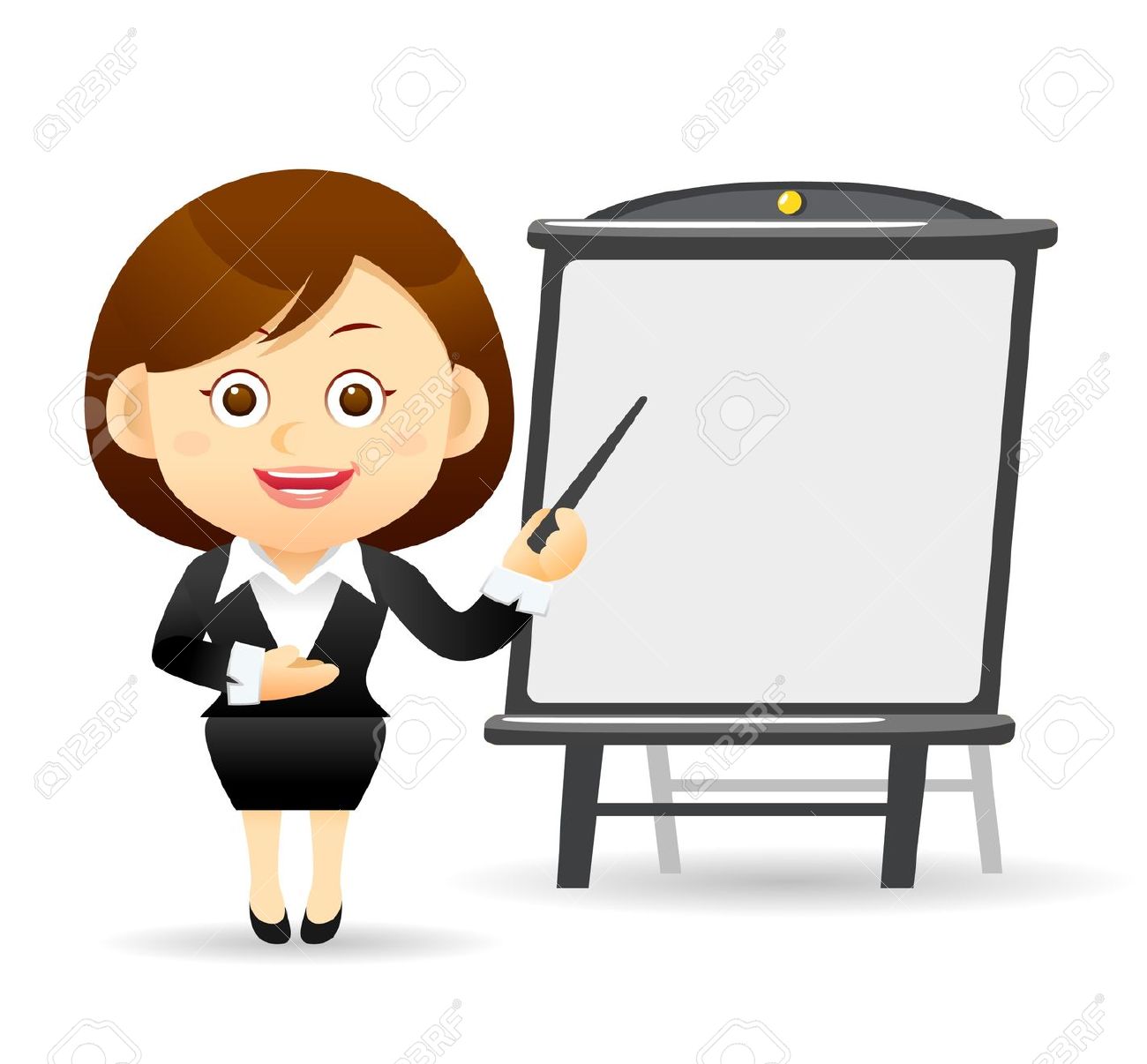 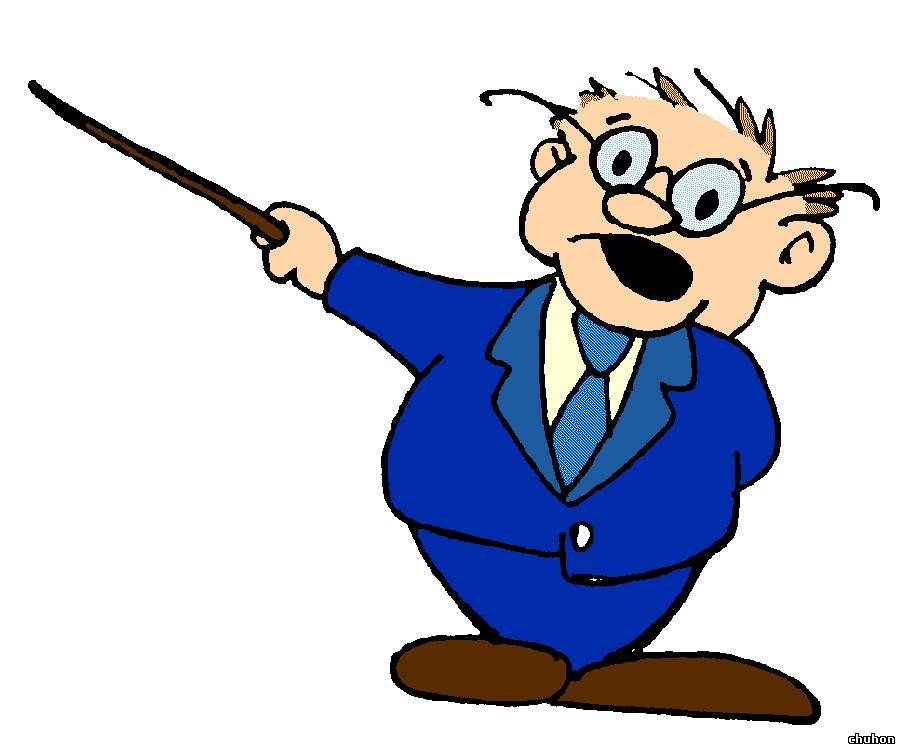 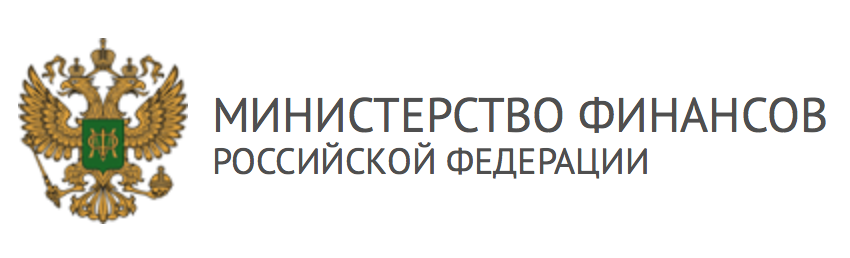 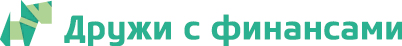 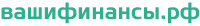 ПСК: ФУНКЦИОНАЛЬНАЯ ГРАМОТНОСТЬ
Функционально грамотный человек – это человек, который способен использовать постоянно приобретаемые в течение жизни знания, умения для решения максимально широкого диапазона жизненных задач в различных сферах человеческой деятельности.













Виды функциональной грамотности:
Математическая грамотность
Читательская грамотность
Естественно-научная грамотность
Финансовая грамотность
ИКТ-грамотность 
Гражданская грамотность
Жизненные задачи
ИНТЕРАКТИВНОЕ ОБУЧЕНИЕ
5
ИГРОВЫЕ ТЕХНОЛОГИИ
Игра - это вид деятельности в условиях ситуаций, направленных на воссоздание и усвоение общественного опыта, в котором складывается и совершенствуется самоуправление поведением.

Учебная игра – это образовательная технология, основанная на моделировании конкретных ситуаций, через проживание которых учащиеся осваивают определенные педагогом (модератором) способы деятельности.

Учебная игра по финансовой грамотности – это игра, в которой моделируются ситуации в сфере личных финансов и взаимоотношений людей с финансовыми, государственными и иными организациями с целью формирования или развития у игрока финансовых компетенций.
6
ВИДЫ УЧЕБНЫХ ИГР
По характеру педагогической деятельности и ее целям:
Обучающие (например, оформление договора вклада)
Тренинговые (например, выбор страховой компании)
Обобщающие (например, разработка долгосрочного финансового плана)
Контролирующие (например, презентация проектов собственного бизнеса)
По игровой технологии:
Настольные (например, игра «Не в деньгах счастье»)
Интеллектуальные соревнования
А) предметно-знаниевые (например, «Что? Где? Когда?»)
Б) УУД-ые (например, коммуникативные бои)
3) Деловые (разработка идеальной модели пенсионной системы)
4) Имитационно-ролевые (взаимодействие с различными финансовыми организациями в меняющихся условиях): кейс-игра для профильной смены 
5) Станционные
По формату взаимодействия игроков
Офлайн
Онлайн         3) с использованием мультимедийного оборудования
7
ПРОЕКТИРОВАНИЕ УЧЕБНОЙ ИГРЫ
1. Постановка целей образовательной деятельности

2. Подбор под цели и имеющиеся условия игровой технологии и/или конкретной игры.

3. Проработка содержания и организации игры.

4. Подготовка необходимых ресурсов.

5. Проведение игры.

6. Рефлексия.
8
ПРОЕКТИРОВАНИЕ УЧЕБНОЙ ИГРЫ
1. Постановка целей образовательной деятельности
Цель образовательной деятельности – формирование (развитие) у учащихся каких-либо социальных новообразований.
А) установок на грамотное финансовое поведение
Б) предметных умений в области финансовой грамотности
В) финансовых понятий и знаний 
Г) компетенций финансовой грамотности
Д) метапредметных умений.
9
ПРОЕКТИРОВАНИЕ УЧЕБНОЙ ИГРЫ
2. Подбор под цели и имеющиеся условия игровой технологии и/или конкретной игры.
10
ПРОЕКТИРОВАНИЕ УЧЕБНОЙ ИГРЫ
Подбор игры:
11
ПРОЕКТИРОВАНИЕ УЧЕБНОЙ ИГРЫ
Подбор игры:
12
РЕСУРСЫ ПРОЕКТА
Игры, разработанные компанией КАК-ПРОЕКТ
Ссылка: https://happy-finance.ru/ 
Учебные игры:
«Счастье 9+» - настольная игра
«Счастье 14+» - настольная игра
«Умное счастье» - интеллектуальная игра (УУД) с использованием мультимедиа
13
РЕСУРСЫ ПРОЕКТА
Игры, разработанные компанией ПАКК
Ссылка: http://edu.pacc.ru/fincamp2016/
Учебные игры:
«Услуги финансовых организаций» - ДИ+ИР
«Семейный план» - ДИ + ИР
«По следам монополии» - ДИ + настольная
«Ремонт» - ДИ
«Кейс «Расходы семьи» - ИР
«Побег из долговой ямы» - станционная игра
14
РЕСУРСЫ ПРОЕКТЫ
1. Игры, разработанные компанией Casegames
Ссылка: https://casegames.ru/chempionat, https://casegames.ru/games 
Учебные игры, которые могут быть использованы на уроках и занятиях:
Коммуникативные бои – ИС (УУД)
Финансовые бои – ИС (УУД)
Учебные игры, которые могут быть использованы в пришкольных лагерях или как образовательное событие:
«Азбука финансовой грамотности» - имитационно-ролевая игра
«Международная торговля» - ДИ
«Битва фирм» - ДИ
«Титаны бизнеса» - ДИ
15
МЕТОДИЧЕСКИЙ ИНСТРУМЕНТАРИЙ
Этапы занятия со слушателями
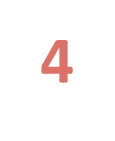 интериоризация
1
2
3
КОНСТРУКЦИЯ УРОКА / ЗАНЯТИЯ
МОДЕЛИРОВАНИЕ УРОКА / ЗАНЯТИЯ
РЕФЛЕКСИЯ
4
16
5
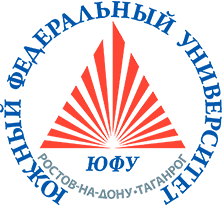 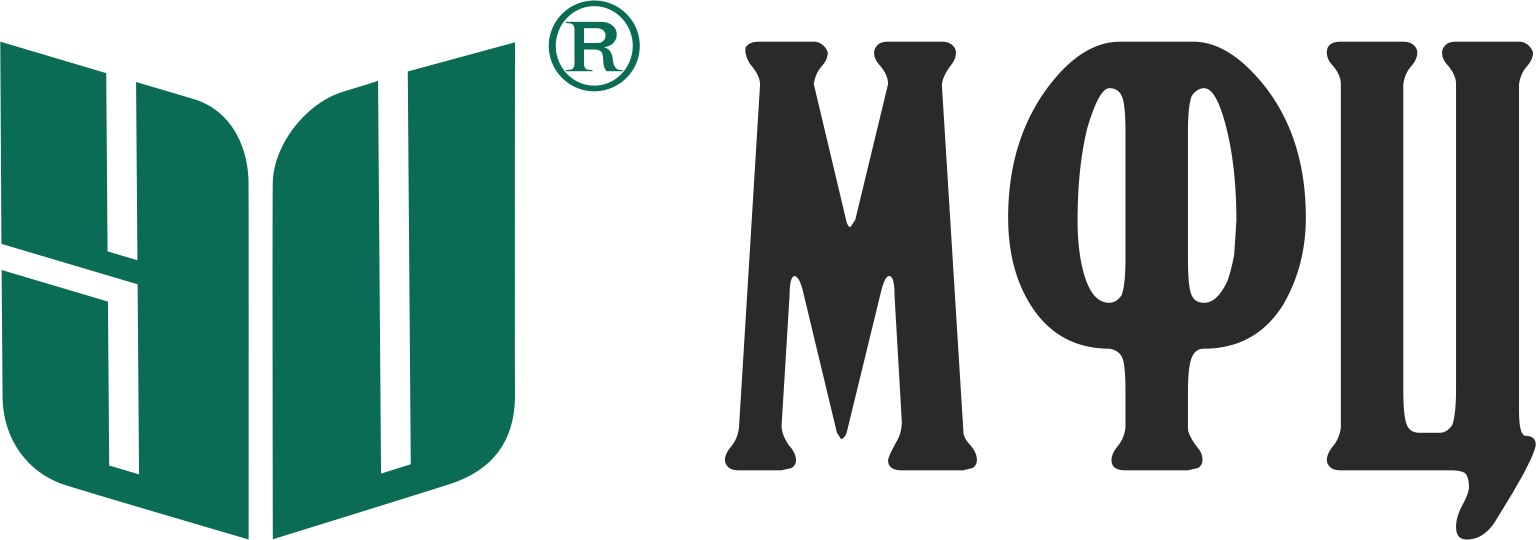 КОНСТРУИРОВАНИЕ УРОКА / ЗАНЯТИЯ
Постановка целей и планируемых результатов, определение базовой технологии, наполнение методами, приемами и дидактическим материалом
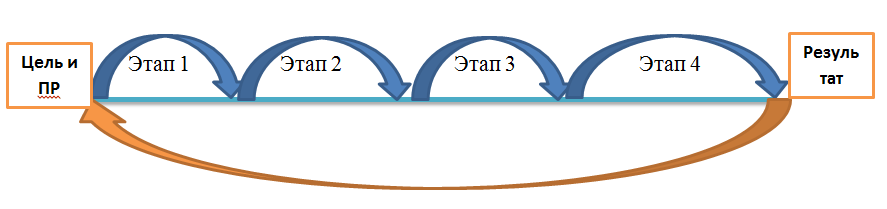 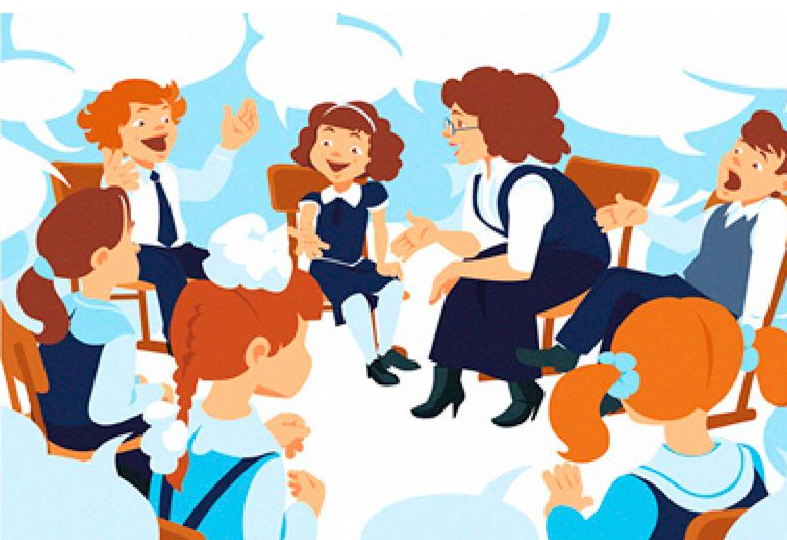 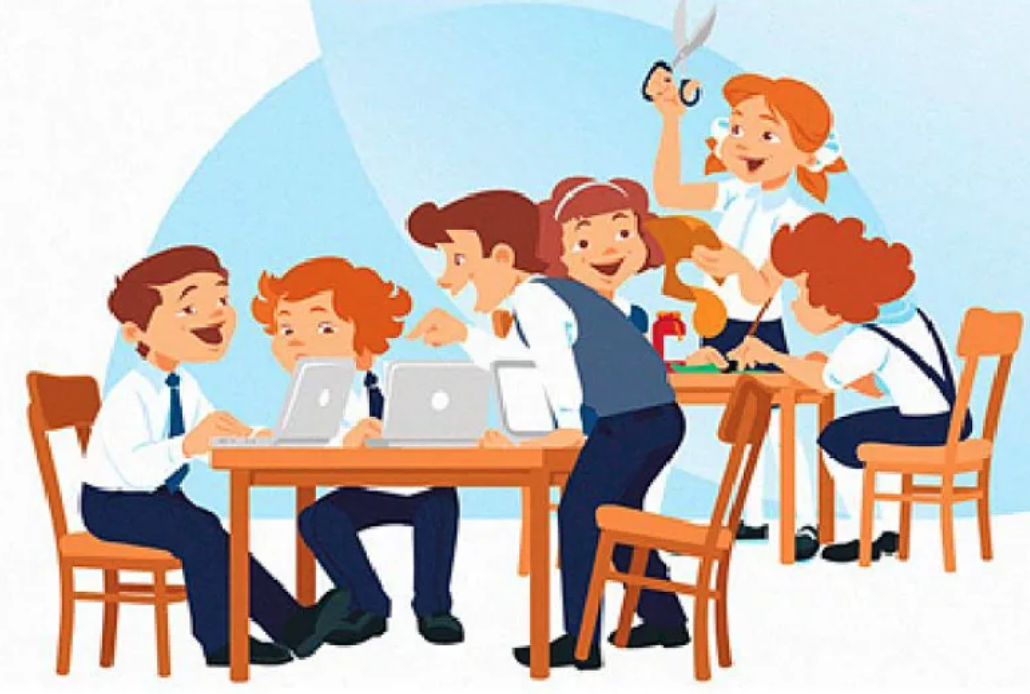 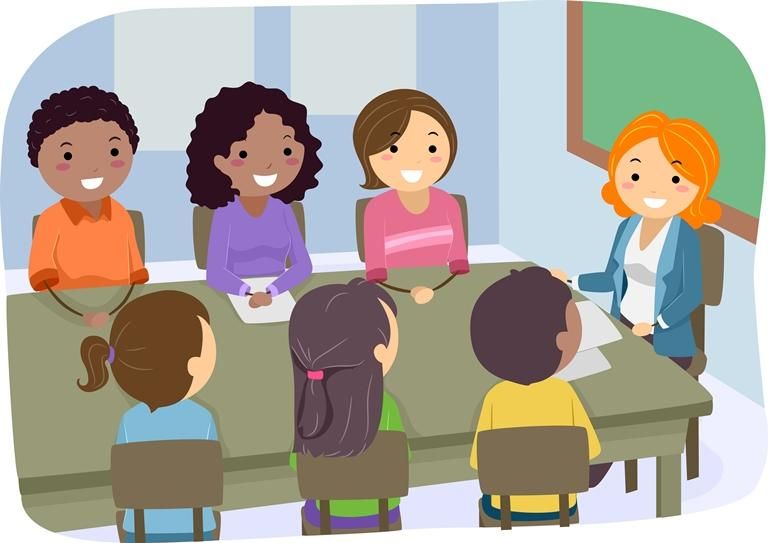 17
ПРИМЕР темы:«Какие они – современные деньги»8-11 кл.игровая технология – интеллектуальное соревнование (УУД)
РАЗМИНКА
Класс разделяется на 6 команд.

Каждая команда получает задание:
«Объяснить определенный вид денег, не используя сам термин».
Для этого нужно изучить материал по теме и сформулировать тезисы выступления – 3 мин.

Каждая команда выступает (1 мин.), другие команды должны понять, о чем идет речь.
19
20
ТЕМЫ КОММУНИКАТИВНЫХ БОЕВ
21
Оценка выступлений по критериям
Критерии:
Обоснованность позиции (наличие доказательств, использование знаний из различных источников).

2. Логичность выстраивания позиции, учет позиции      соперника.

3. Яркость, уверенность, эмоциональность выступления.
22
ТЕМЫ КОММУНИКАТИВНЫХ БОЕВ
23
Пример темы«риски в мире денег»игровая технология – интеллектуальное соревнование (предметно-знаниевое)
ЧТО ТАКОЕ РИСК?
25
РАБОТА В ГРУППАХ
26
РАБОТА В ГРУППАХ
Критерии оценки (0-3 баллов):
Соответствие содержанию (правильно использовано понятие)
Оригинальность идеи и использования художественных и иных средств.

Критерии ответов (0-2 балла):
Правильность ответа
Качество презентации ответа
27
ПРИМЕР ТЕМЫ: обобщающее занятие по «Как может работать подросток»в форме интеллектуального соревнования
ПРАВИЛА
Класс разделяется на три команды.
Каждая команда готовится по вопросам, разрабатывает стратегию – 5 мин.
Капитан команды №1 выбирает вопрос и отвечающего из команды №2.
Выбранный человек отвечает, эксперт оценивает: от 0 до 3 баллов.
Команда №1 может ответить, тем самым набрать себе баллы.
Капитан команды №2 выбирает вопрос и отвечающего из команды №3.
Выбранный человек отвечает, эксперт оценивает: от 0 до 3 баллов.
Команда №2 может ответить, тем самым набрать себе баллы.
Капитан команды №3 выбирает вопрос и отвечающего из команды №1.
Выбранный человек отвечает, эксперт оценивает: от 0 до 3 баллов.
Команда №3 может ответить, тем самым набрать себе баллы.
29
ВОПРОСЫ НА ЗНАНИЕ ТЕОРЕТИЧЕСКИХ АСПЕКТОВ РАЗДЕЛА
Что такое полная дееспособность? 
С какого возраста по общему правилу человек считается полностью дееспособным?
Какие источники доходов могут быть у подростка?
Чем характеризируется незаконная предпринимательская деятельность.
 Каким способом несовершеннолетний может стать полностью дееспособным? 
Какие виды рабочих отношений вы знаете?
Чем отличаются гражданско-правовые и трудовые отношения в части выполнения работы?
Что такое заработная плата?
Что такое НДФЛ?
Как рассчитывается НДФЛ, взимаемый с заработной платы?
Что такое форс-мажор?
С какого возраста наступает трудовая дееспособность?
30
ВОПРОСЫ НА ОБЪЯСНЕНИЕ КЛЮЧЕВЫХ ФИНАНСОВЫХ АСПЕКТОВ
1. Почему дееспособность ребенка ограничена?
2. Почему сегодня в России и в большинстве стран труд детей серьезно ограничен? Какими правами в области трудовых отношений обладали дети в XIX веке и ранее?
3. Для чего ребенку может понадобиться процедура эмансипации?
4. В чем достоинства и недостатки работы по трудовому договору?
5. В чем достоинства работы по гражданско-правовому договору?
6. В каких случаях целесообразно работать без договора?
7. Чем премия отличается от заработной платы?
8. Как лучше всего искать работу подростку?
9. В чем достоинства работы по трудовому договору?
31
Задача 1
1. Шестнадцатилетняя Даша Смирнова на время летних каникул решила подработать и пришла устраиваться в фирму «Роза» помощником менеджера. В ходе собеседования она узнала, что необходимо пройти испытательный срок – 1 месяц, после чего будет заключен трудовой договор. Заплата была озвучена в размере 5 тыс. рублей на испытательном сроке, и 10 тыс. рублей – после него (на оставшиеся 2 месяца). С 1 июня Даша приступила к работе без подписания каких-либо документов.
Какие права Даши были нарушены? На какую заплату в данной ситуации она может рассчитывать? Как бы вы поступили, если бы получили такое предложение от работодателя?
32
Задача 2
Заработная плата Димы Стрельцова по договору составляет 7 600 рублей. В договоре также прописано, что, если работник будет выполнять все нормы труда, то каждый месяц ему будет выплачиваться премия в размере 50% оклада. Какую сумму сможет заработать Дима за время летних каникул (он устроился на работу с 1 июня), если будет выполнять все нормы труда? Какую сумму сможет заработать Дима, если работодатель посчитает, что Дима не выполнил все необходимые нормы труда?
33
Задача 3
Представьте, что в одном месте вам предложили работать в течение учебного года по 3 часа каждый рабочий день и 5 часов в выходные с заработной платой 60 рублей в час. В другом месте: по 4 часа только в рабочие дни с заработной платой 70 рублей в час. По характеру выполняемой работы, оба предложения примерно одинаковы. Какой вариант вы выберите и почему? Какую сумму вы сможете заработать?
34
Задача 4
Артем Вилкин работает раздатчиком листовок. Он получает заработную плату, установленную в трудовом договоре – 5 000 рублей; квартальную премию – 3 000 рублей; еженедельную компенсацию проезда (4 недели в месяце) – 1000 рублей. Какую сумму реального дохода имеет Артем Вилкин за год, если он покупает проездную карту за 4500 на полгода.
35
Дискуссия:
Должен ли подросток подрабатывать на каникулах и/или по выходным?

А) подросток должен подрабатывать, чтобы...

Б) подросток не должен подрабатывать, а направлять все силы на обучение
36